СУБ’ЄКТИ АГРАРНОГО ПРАВА
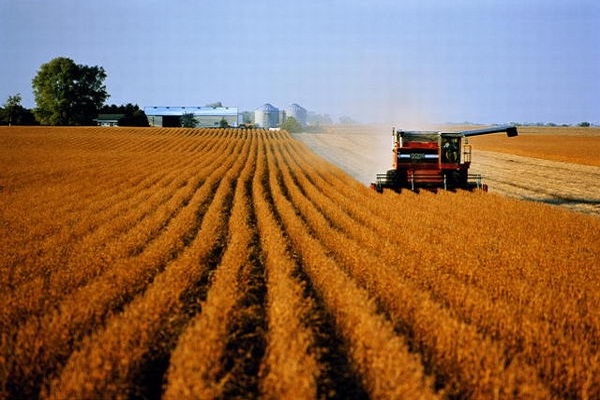 Суб'єкти аграрного права — це визначені законодавством та наділені спеціальною правоздатністю і дієздатністю (правосуб'єктністю) особи, господарська діяльність яких здійснюється при використанні землі як основного засобу виробництва для забезпечення населення міста і села необхідними продуктами харчування, сиро- виною і продовольством рослинного і тваринного походження.
Cуб'єкти аграрного права поділяють на :
фізичних  
юридичних осіб. 
До фізичних осіб — суб'єктів аграрного права належать члени особистих селянських господарств, автори селекційних досягнень (сорту рослин чи породи тварин), суб'єкти насінництва і розсадництва, садівництва, бджолярі-пасічники тощо.
Юридичними особами як суб'єктами аграрного права є сільськогосподарські підприємства, організації й установи. Крім сільськогосподарських підприємств, які безпосередньо здійснюють виробництво, переробку й реалізацію сільськогосподарської продукції, суб'єктами аграрного права є організації та установи, які здійснюють функції організаційно-управлінського та матеріально-технічного забезпечення аграрної політики.
Крім зазначеного поділу суб'єктів аграрного господарювання можна класифікувати за різними критеріями:
залежно від форм власності; 
залежно від способу утворення (заснування) та формування статутного фонду; 
залежно від кількості працюючих та обсягу валового доходу від реалізації продукції
Залежно від форм власності в Україні виділяють сільськогосподарські підприємства таких видів:
приватне підприємство, що діє на основі приватної власності громадян чи суб'єкта господарювання (юридичної особи);
комунальне підприємство, що діє на основі комунальної власності територіальної громади;
державне підприємство, що діє на основі державної власності;
підприємство, засноване на змішаній формі власності (на базі об'єднання майна різних форм власності);
іноземне підприємство, внески до статутного капіталу якого становлять сто відсотків. Якщо іноземні внески становлять не менше десяти відсотків, таке сільськогосподарське підприємство визнається підприємством з іноземними інвестиціями.
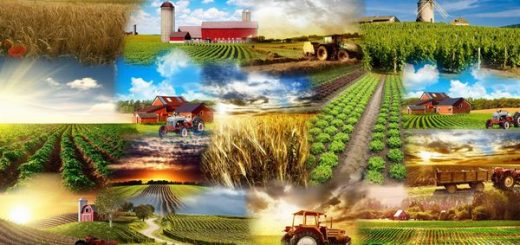 Залежно від способу утворення (заснування) та формування статутного (складеного) капіталу в Україні діють підприємства кооперативні, корпоративні та унітарні
До кооперативних належить сільськогосподарський виробничий кооператив.
Корпоративними сільськогосподарськими підприємствами визнаються господарські товариства. Сільськогосподарськими товариствами є підприємства або інші суб'єкти господарювання, створені юридичними особами та/або громадянами шляхом об'єднання їх майна і участі в підприємницькій діяльності товариства з метою одержання прибутку.
Унітарне сільськогосподарське підприємство створюється одним засновником, який виділяє необхідне для того майно, формує відповідно до закону статутний капітал, не поділений на частки (паї), затверджує статут, розподіляє доходи, безпосередньо або через керівника, який ним призначається, керує підприємством і формує його трудовий колектив на засадах трудового найму, вирішує питання реорганізації та ліквідації підприємства.
Унітарними є підприємства державні, комунальні та підприємства, засновані на власності об'єднання громадян, релігійної організації або на приватній власності засновника.
Діяльність державних унітарних сільськогосподарських підприємств базується на положеннях ст. 73 Господарського кодексу України, а комунальних — ст. 78 Господарського кодексу України.
Приватними унітарними сільськогосподарськими підприємствами є приватні сільськогосподарські підприємства (ПСП).
Залежно від кількості працюючих та обсягу валового доходу від реалізації продукції підприємства можуть бути тахих видів:
Малі
середньооблікова чисельність працюючих за звітний (фінансовий) рік не перевищує 50 осіб,
обсяг валового доходу від реалізації продукції (робіт, послуг) за цей період не перевищує 70 млн. гривень.

Великі
середньооблікова чисельність працюючих за звітний (фінансовий) рік перевищує 250 осіб,
обсяг валового доходу від реалізації продукції (робіт, послуг) за цей період перевищує 100 млн. гривень

Середні
Усі інші підприємства
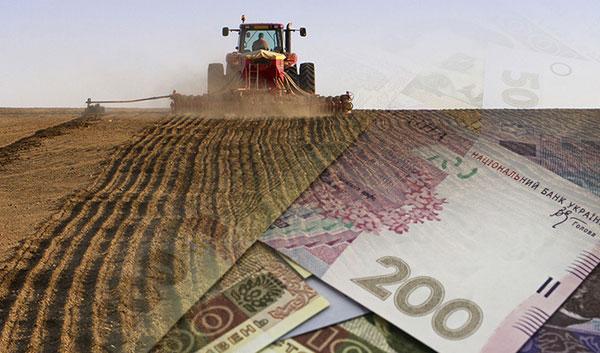 Слід відзначити, що у чинному законодавстві існують визначення малих сільськогосподарських підприємств у тваринництві, віднесення яких саме до малих підприємств ставиться у пряму залежність від величини наявного в них поголів'я тварин.
Ферми, які входять до складу сільськогосподарських підприємств та фермерських господарств, уважаються малими, якщо вони мають обмежену кількість поголів'я: птахоферми — до 700 голів птиці; великої рогатої худоби — до 200 голів із приплодом; свиноферми
до 200 голів із приплодом; вівцеферми — до 400 голів із приплодом; кролеферми — до 400 голів
Суб’єкти аграрного права
Особисті селянські господарства

Фермерські господарства

Сільськогосподарські товариства
Акціонерні товариства
Товариства з обмеженою відповідальністю
Ще одним суб'єктом аграрних правовідносин є сільськогосподарські дорадчі служби, які здійснюють свою діяльність на основі Закону України «Про сільськогосподарську дорадчу діяльність» від 17 червня 2004 р. 
Сільськогосподарська дорадча діяльність - це сукупність дій та заходів, спрямованих на задоволення потреб особистих селянських та фермерських господарств, господарських товариств, інших сільськогосподарських підприємств усіх форм власності і господарювання, а також сільського населення у підвищенні рівня знань та вдосконаленні практичних навичок прибуткового ведення господарства.
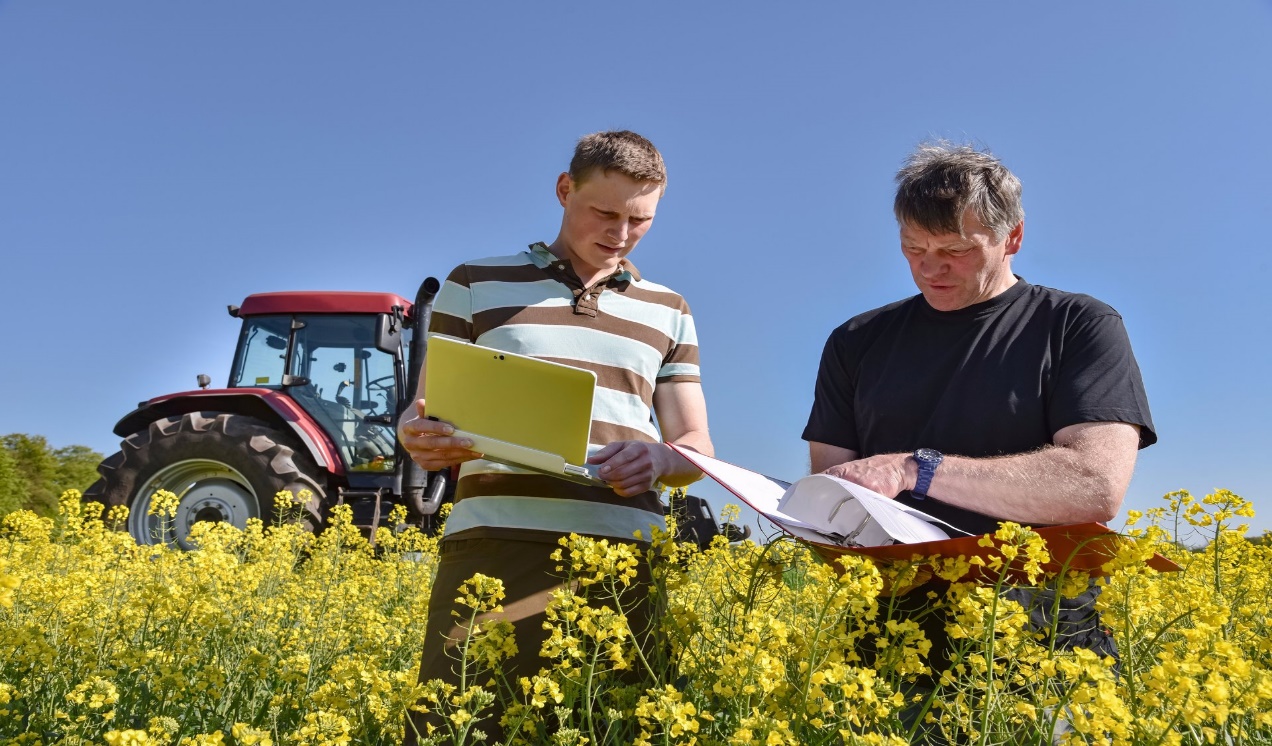 Особисте селянське господарство як суб’єкт господарювання в АПК
Особисте селянське господарство— це господарська діяльність, яка проводиться без створення юридичної особи фізичною особою індивідуально або особами, які перебувають у сімейних чи родинних відносинах і спільно проживають, з метою задоволення особистих потреб шляхом виробництва, переробки і споживання сільськогосподарської продукції, реалізації її надлишків та надання послуг з використанням майна особистого селянського господарства, у тому числі й у сфері сільського зеленого туризму. 
Члени особистого селянського господарства здійснюють діяльність на свій розсуд і ризик у межах встановленого правового господарського порядку. При цьому діяльність, пов'язана з веденням особистого селянського господарства, не належить до підприємницької діяльності через можливість ведення не товарного, а простого натурального виробництва сільськогосподарської продукції (для забезпечення потреб свого господарства).

ЗУ «Про особисте селянське господарство»
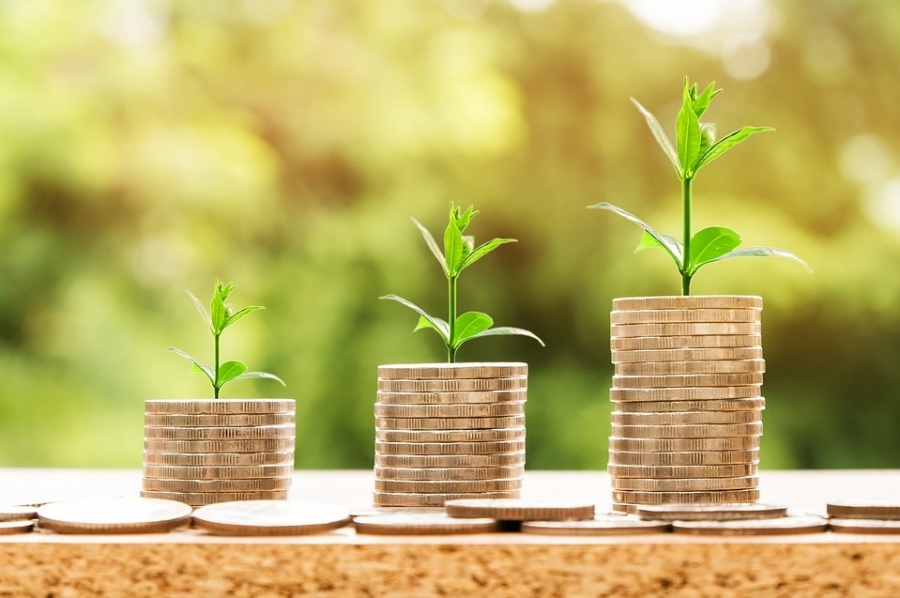 Аналіз чинного законодавства України дозволяє виділити такі правові ознаки особистого селянського господарства
суб’єктом права на ведення особистого селянського господарства є виключно фізична особа (фізичні особи) незалежно від місця проживання та громадянства;
наявність у фізичної особи земельної ділянки для ведення особистого селянського господарства;
метою ведення особистого селянського господарства є виробництво сільськогосподарської продукції, отримання доходів (основних або додаткових);
ведення особистого селянського господарства не є підприємницькою діяльністю.
Розмежування названих понять здійснюється на підставі того, що статус приватного підприємця – суб’єкта підприємницької діяльності набувається після здійснення державної реєстрації у відповідному органі державної реєстрації. 
Ведення особистого селянського господарства здійснюється після отримання відповідної земельної ділянки та не передбачає здійснення державної реєстрації.
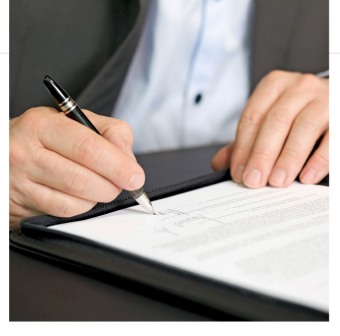 До прав членів особистого селянського господарства належать:
право самостійно господарювати на землі;
право укладати особисто або через уповноважену особу будь-які угоди, що не суперечать законодавству. Уповноваженою особою може бути дієздатний член особистого селянського господарства, який досяг 18 років;
право реалізовувати надлишки виробленої продукції на ринках, а також заготівельним, переробним підприємствам та організаціям, іншим юридичним і фізичним особам;
право самостійно здійснювати матеріально-технічне забезпечення власного виробництва;
право відкривати рахунки в установах банків та отримувати кредити в установленому законодавством порядку;
бути членами кредитної спілки та користуватися її послугами;
отримувати в установленому законом порядку трудову пенсію, а також інші види соціальної державної допомоги та субсидії;
надавати послуги з використанням майна особистого селянського господарства;
використовувати в установленому порядку для власних потреб наявні на земельній ділянці загальнопоширені корисні копалини, торф, лісові насадження, водні об'єкти, а також інші корисні властивості землі відповідно до закону;
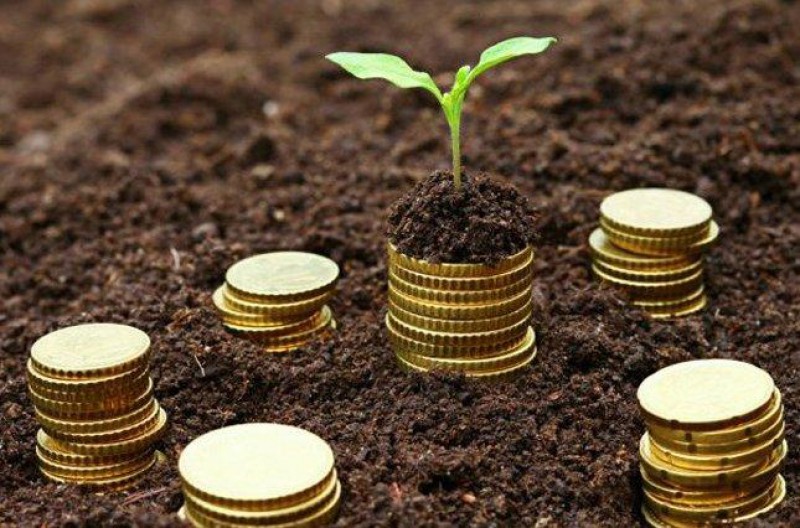 право на відшкодування збитків у випадках, передбачених законом;
вільно розпоряджатися належним майном, виробленою сільськогосподарською продукцією та продуктами її переробки;
отримувати дорадчі послуги;
брати участь у конкурсах сільськогосподарських виробників для отримання бюджетної підтримки відповідно до загальнодержавних і регіональних програм;
об'єднуватися на добровільних засадах у виробничі товариства, асоціації, спілки з метою координації своєї діяльності, надання взаємодопомоги та захисту спільних інтересів тощо відповідно до законодавства України.
проводити в установленому законом порядку зовнішньоекономічну діяльність.
Обов’язки членів особистого селянського господарства:
дотримуватися вимог земельного законодавства та законодавства про охорону довкілля;
забезпечувати використання земельної ділянки за цільовим призначенням;
підвищувати родючість ґрунтів та зберігати інші корисні властивості землі;
не порушувати права власників суміжних земельних ділянок та землекористувачів;
дотримуватися правил добросусідства та обмежень, пов'язаних із встановленням земельних сервітутів та охоронних зон;
своєчасно сплачувати земельний податок або орендну плату; дотримуватися діючих нормативів щодо якості продукції, санітарних, екологічних та інших вимог відповідно до законодавства;
надавати сільським, селищним, міським радам необхідні дані щодо їх обліку.
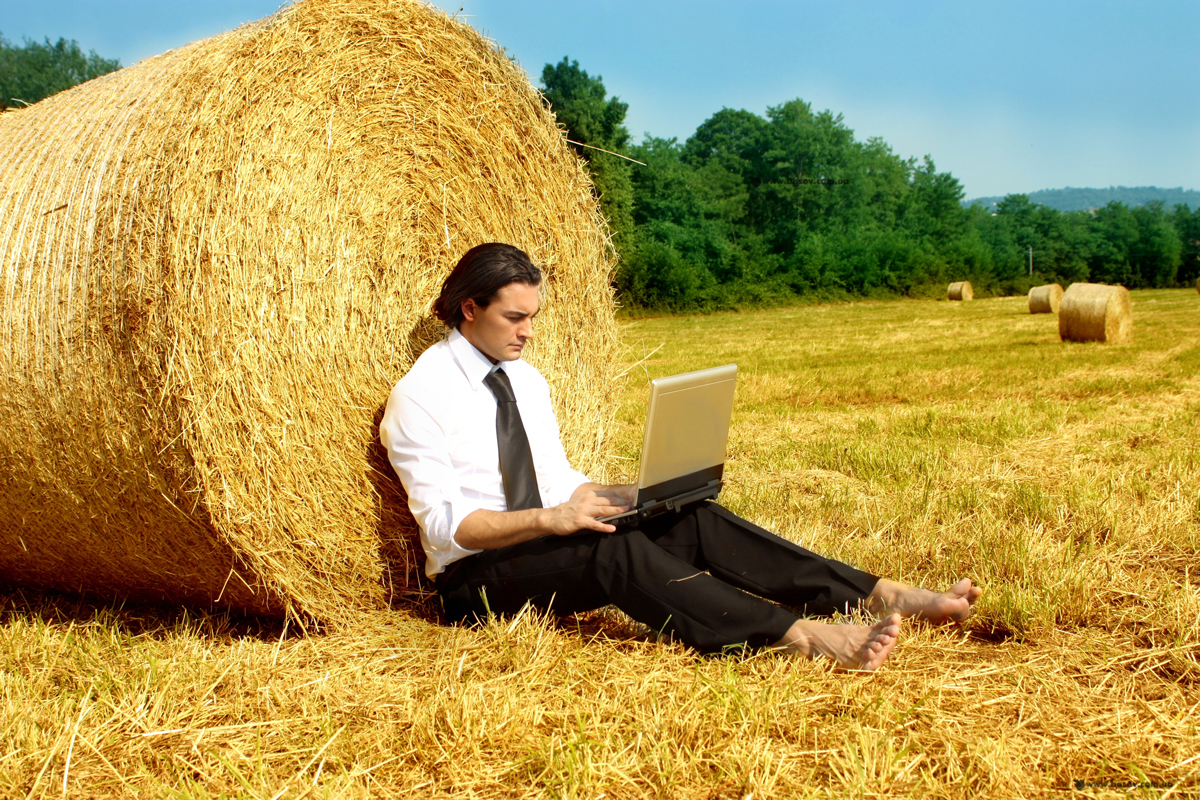 Фермерське господарство як суб’єкт господарювання в АПК
Фермерська діяльність як вид підприємництва здійснюється за такими принципами:
вільний вибір діяльності;
залучення на добровільних засадах до здійснення фермерської діяльності майна та коштів юридичних осіб та громадян, у тому числі на умовах оренди;
повна самостійність у формуванні програми діяльності, виборі постачальників ресурсів і споживачів вироблюваної продукції, встановлення цін відповідно до чинного законодавства;
вільне наймання працівників;
залучення матеріально-технічних, фінансових, трудових, природних та інших видів ресурсів, використання яких не заборонене або не обмежене законодавством;
вільне розпорядження прибутком (доходом), що залишається після внесення платежів, установлених законодавством;
самостійне здійснення фермерським господарством зовнішньоекономічної діяльності, використання ним належної йому частки валютної виручки на свій розсуд;
майнова та інша відповідальність за результати господарської діяльності.
Згідно чинного законодавства України землі фермерського господарства можуть складатися із: 
а) земельної ділянки, що належить на праві власності фермерському господарству як юридичній особі; 
б) земельних ділянок, що належать громадянам – членам фермерського господарства на праві приватної власності; 
в) земельної ділянки, що використовується фермерським господарством на умовах оренди. 
Володіння, користування і розпорядження майном здійснюється членами фермерського господарства за взаємною домовленістю.
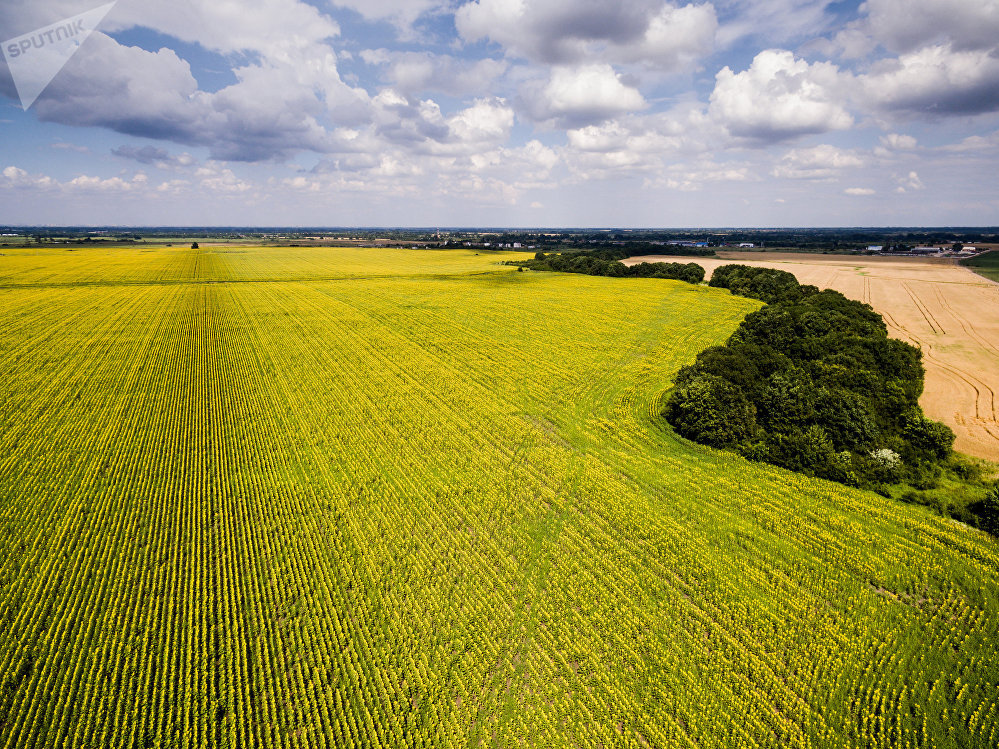 В залежності від типу організації виробництва фермерські господарства поділяються на такі категорії:
сімейні (один двір), власники яких разом із своїми сім’ями займаються господарською діяльністю, вкладають необхідні засоби і виконують всі виробничі операції;
сумісні, утворені із декількох сімей рідних або шляхом об’єднання власності двох і більше осіб.
Основними видами діяльності фермерського господарства є виробництво і переробка сільськогосподарської продукції, транспортування (перевезення), зберігання, реалізація сільськогосподарської продукції власного виробництва, а також сільський туризм (Агро туризм).
Сільськогосподарські товариства як суб’єкти господарювання в АПК
Згідно з ч. 1 ст. 79 Господарським кодексом України господарськими товариствами є підприємства або інші суб'єкти господарювання, створені юридичними особами та/або громадянами шляхом об'єднання їх майна і участі в підприємницькій діяльності товариства з метою одержання прибутку. 
До характерних ознак сільськогосподарських товариств належать:
наявність статутного капіталу (для ТОВ — це 1 мінімальна заробітна плата, а для сільськогосподарського акціонерного товариства 1250 мінімальних заробітних плат на момент державної реєстрації);
право випускати цінні папери;
необов'язковість особистої трудової участі акціонерів або учасників товариства з обмеженою відповідальністю у діяльності господарського товариства;
управління та контроль діяльності цих підприємств здійснюється саме учасниками ТОВ або акціонерами;
кожен учасник або акціонер має право на отримання дивідендів — доходів від акцій або інших цінних паперів, а також від корпоративних прав.
Акціонерне товариство
Акціонерне товариство - це господарське товариство, яке має статутний капітал, поділений на визначену кількість акцій однакової номінальної вартості, і несе відповідальність за зобов'язаннями тільки майном товариства, а акціонери несуть ризик збитків, пов'язаних із діяльністю товариства, в межах вартості належних їм акцій. 
Акціонерне товариство розміщує акції двох типів — прості та привілейовані. 
Прості акції надають їх власникам право на отримання частини прибутку акціонерного товариства у вигляді дивідендів, на участь в управлінні акціонерним товариством, на отримання частини майна акціонерного товариства у разі його ліквідації та інші права. 
Привілейовані акції надають їх власникам переважні щодо власників простих акцій, права на отримання частини прибутку акціонерного товариства у вигляді дивідендів та на отримання частини майна акціонерного товариства у разі його ліквідації, а також надають права на участь в управлінні акціонерним товариством у випадках, передбачених статутом і законодавством, яке регулює питання створення, діяльності та припинення акціонерних товариств.
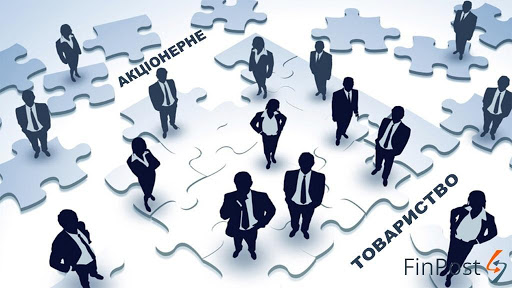 Закон України «Про акціонерні товариства» визначає, що акціонерні товариства за типом поділяються на публічні акціонерні товариства та приватні акціонерні товариства. Кількісний склад акціонерів приватного акціонерного товариства не може перевищувати 100 акціонерів. 
Публічне акціонерне товариство може здійснювати публічне та приватне розміщення акцій. 
Приватне акціонерне товариство може здійснювати тільки приватне розміщення акцій. У разі прийняття загальними зборами приватного акціонерного товариства рішення про здійснення публічного розміщення акцій до статуту товариства вносяться відповідні зміни, у тому числі про зміну типу товариства — з приватного на публічне. При цьому зміна типу товариства з приватного на публічне або з публічного на приватне не є його перетворенням.
Товариство з обмеженою відповідальністю
Товариство з обмеженою відповідальністю - засноване одним або кількома особами товариство, статутний капітал якого поділений на частки, розмір яких встановлюється статутом (ст. 140 Цивільного кодексу України)
Учасники товариства з обмеженою відповідальністю не відповідають за його зобов'язаннями і несуть ризик збитків, пов'язаних з діяльністю товариства, у межах вартості своїх вкладів. Учасники товариства, які не повністю внесли вклади, несуть солідарну відповідальність за його зобов'язаннями у межах вартості невнесеної частини вкладу кожного з учасників. 
Максимальна кількість учасників сільськогосподарського товариства з обмеженою відповідальністю (СТОВ) може досягати 10 осіб Учасник сільськогосподарського товариства з обмеженою відповідальністю має право продати чи іншим чином відступити свою частку або її частину в статутному капіталі одному або кільком учасникам цього товариства. Відчуження учасником СТОВ своєї частки (її частини) третім особам допускається, якщо інше не встановлено статутом товариства.
Сільськогосподарське акціонерне товариство може бути створене юридичними та фізичними особами 
Особи, що створюють сільськогосподарське акціонерне товари- ство, несуть солідарну відповідальність за зобов'язаннями, що виник- ли до державної реєстрації товариства.
В Україні облік сільськогосподарських товариств здійснюється в декількох реєстрах: Єдиному державному реєстрі, що створюється і ведеться спеціально уповноваженим органом з питань державної ре- єстрації і Єдиному державному реєстрі підприємств та організацій України, який ведеться Державним комітетом статистики України.
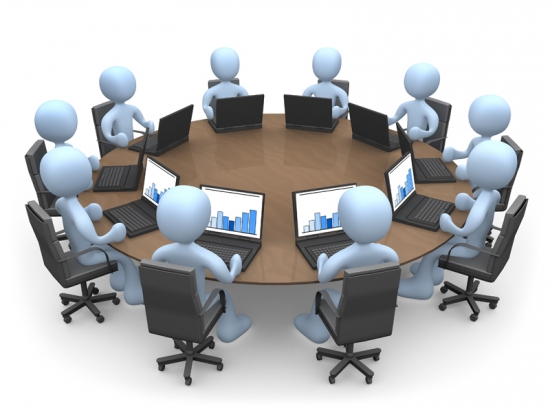 Учасники сільськогосподарського товариства мають право у порядку, встановленому установчим документом товариства та законом:
брати участь в управлінні товариством у порядку, визначеному в установчому документі, крім випадків, встановлених законом;
брати участь у розподілі прибутку товариства і одержувати його частину (дивіденди);
вийти у встановленому порядку з товариства;
здійснити відчуження часток у статутному (складеному) капіталі товариства, цінних паперів, що засвідчують участь у товаристві, у порядку, встановленому законом;
одержувати інформацію про діяльність товариства у порядку, встановленому установчим документом.
Учасники господарського товариства можуть також мати інші права, встановлені установчим документом товариства та законом.
Учасники сільськогосподарського товариства зобов'язані:
додержуватися установчого документа товариства та виконувати рішення загальних зборів;
виконувати свої зобов'язання перед товариством, у тому числі ті, що пов'язані з майновою участю, а також робити вклади (оплачувати акції) у розмірі, в порядку та засобами, що передбачені установчим документом;
не розголошувати комерційну таємницю та конфіденційну інформацію про діяльність товариства.
Учасники сільськогосподарського товариства можуть також мати інші обов'язки, встановлені установчим документом товариства.
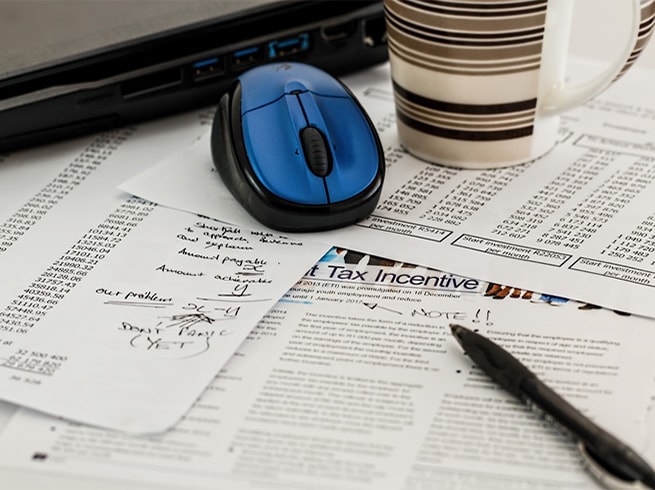 Сільськогосподарський кооператив як суб’єкт господарювання в АПК
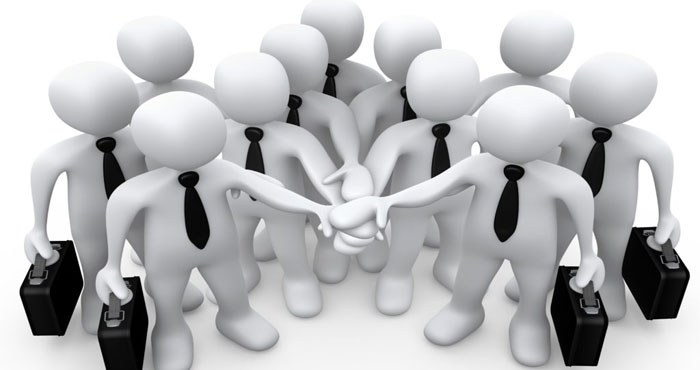 Сільськогосподарський кооператив — це юридична особа, утворена фізичними та/або юридичними особами, що є сільськогосподарськими товаровиробниками на засадах добровільного членства та об'єднання майнових пайових внесків для спільної виробничої діяльності в сільському господарстві та обслуговування переважно членів кооперативу. 
(ст. 1 ЗУ «Про сільськогосподарську кооперацію»)
Види сільськогосподарських кооперативів
За цілями, завданнями і характером діяльності:
Виробничі кооперативи здійснюють господарську діяльність на засадах підприємництва з метою отримання доходу.
Обслуговуючі кооперативи спрямовують свою діяльність на обслуговування сільськогосподарського та іншого виробництва учасників кооперації.

Залежно від виду діяльності:
переробні, 
заготівельно-збутові, 
постачальницькі, 
сервісні
інші.
Основними правами членів кооперативу є:
участь в управлінні справами кооперативу, право голосу на загальних зборах кооперативу, право обирати і бути обраним в органи управління кооперативом. Для членів кооперативу - юридичних осіб ці права реалізуються їх повноважними представниками;
користування послугами кооперативу;
одержання кооперативних виплат - частини доходу кооперативу, що підлягає розподілу між його членами;
одержання частки доходу на пай (додатковий пай);
одержання паю в разі виходу з кооперативу в порядку і термін, визначені статутом кооперативу.
Основними обов'язками членів кооперативу є: дотримання статуту та виконання рішень загальних зборів і правління кооперативу.
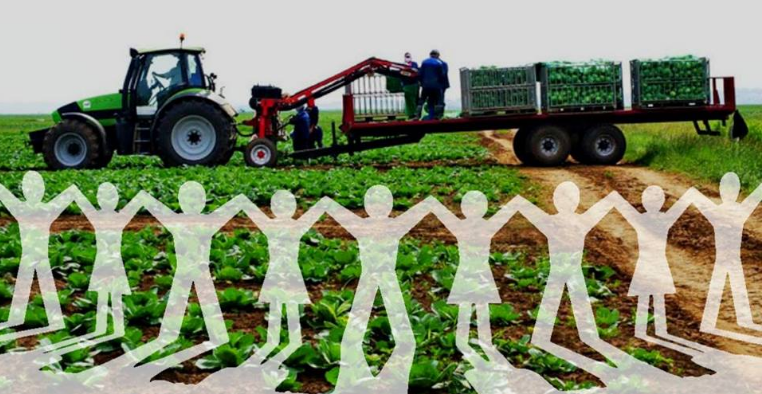 Державне сільськогосподарське підприємство як суб’єкт господарювання в АПК
Державне сільськогосподарське підприємство — це заснований на державній власності самостійний статутний суб'єкт господарювання, який має статус юридичної особи публічного права і здійснює виробничу (виробляє продукти харчування, продовольство та сировину рослинного і тваринного походження) та підприємницьку діяльність з метою одержання відповідного прибутку (доходу). 
Зі змісту ст. 73 Господарського кодексу України можна зробити висновок, що державне унітарне сільськогосподарське підприємство створюється компетентним органом державної влади в розпорядчому порядку на базі відокремленої частини державної власності, як правило, без поділу її на частки, і входить до сфери управління цього органу.
Державне унітарне сільськогосподарське підприємство згідно з ч. 7 ст. 74 Господарського кодексу України може бути перетворене у випадках та порядку, передбачених чинним законодавством, на корпоратизоване підприємство (державне акціонерне товариство). Особливості діяльності таких державних акціонерних товариств, якими є ДАК «Хліб України» та НАК «Украгролізинг», визначаються їх статутами. Управління корпоративними правами цих акціонерних компаній здійснює Кабінет Міністрів України відповідно до постано- ви Кабінету Міністрів України «Про управління корпоративними правами держави в агропромисловому комплексі» від 25 жовтня 2006 р. № 1473.
Правовою основою для здійснення господарської діяльності державними сільськогосподарськими підприємствами є статут підприємства та чинне законодавство, яке регламентує його діяльність. Державне сільськогосподарське підприємство зобов'язане приймати та виконувати доведені до нього в установленому законодавством порядку державні замовлення, враховувати їх при формуванні виробничої програми, визначенні перспектив свого економічного і соціального розвитку та виборі контрагентів, а також складати і виконувати річний та з поквартальною розбивкою фінансовий план на кожен наступний рік.
Керівництво державним сільськогосподарським підприємством здійснює його директор — переможець конкурсного відбору, який здійснює поточне керівництво підприємством, організовує його виробничо-господарську, соціально-побутову та іншу діяльність, забезпечує виконання завдань підприємства, передбачених законодавством, статутом підприємства та контрактом. Керівник зобов'язується забезпечити виконання показників ефективності використання державного майна і прибутку, а також майнового стану підприємства
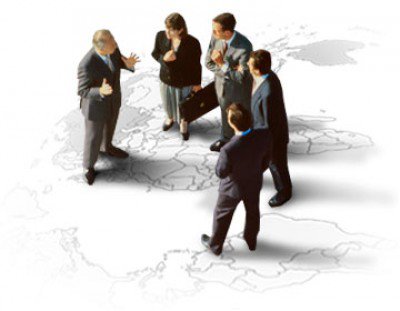 Особливості припинення сільськогосподарських підприємств
За характером волевиявлення припинення буває двох видів: 
Добровільне припинення відбувається за рішенням власників сільськогосподарських підприємств або уповноважених ними осіб чи правонаступників. Для цього достатньо зазначеним особам проявити ініціативу.
Примусовим є припинення, рішення про яке прийняв вище стоячий за галузевим підпорядкуванням державний орган, або орган місцевого самоврядування (щодо державних і комунальних сільськогосподарських підприємств), спеціальний центральний орган державної виконавчої влади або відповідний судовий орган. Спеціальним центральним органом державної виконавчої влади є Міністерство аграрної політики та продовольства України. Державними органами з аналогічними повноваженнями є також Державний комітет рибного господарства України, Фонд держмайна України та ін
Підставами для постановлення судового рішення щодо припинення підприємства є: 
1) визнання недійсним запису про проведення державної реєстрації через по- рушення закону, допущені при створенні підприємства, які не можна усунути; 
2) провадження підприємством діяльності, що суперечить установчим документам, або такої, що заборонена законом; 
3) невідповідність мінімального розміру статутного фонду підприємства вимогам закону; 
4) неподання протягом року органам державної податкової служби податкових декларацій, документів фінансової звітності відповідно до закону; 
5) наявність в Єдиному державному реєстрі запису про відсутність підприємства за вказаним його місцезнаходженням.
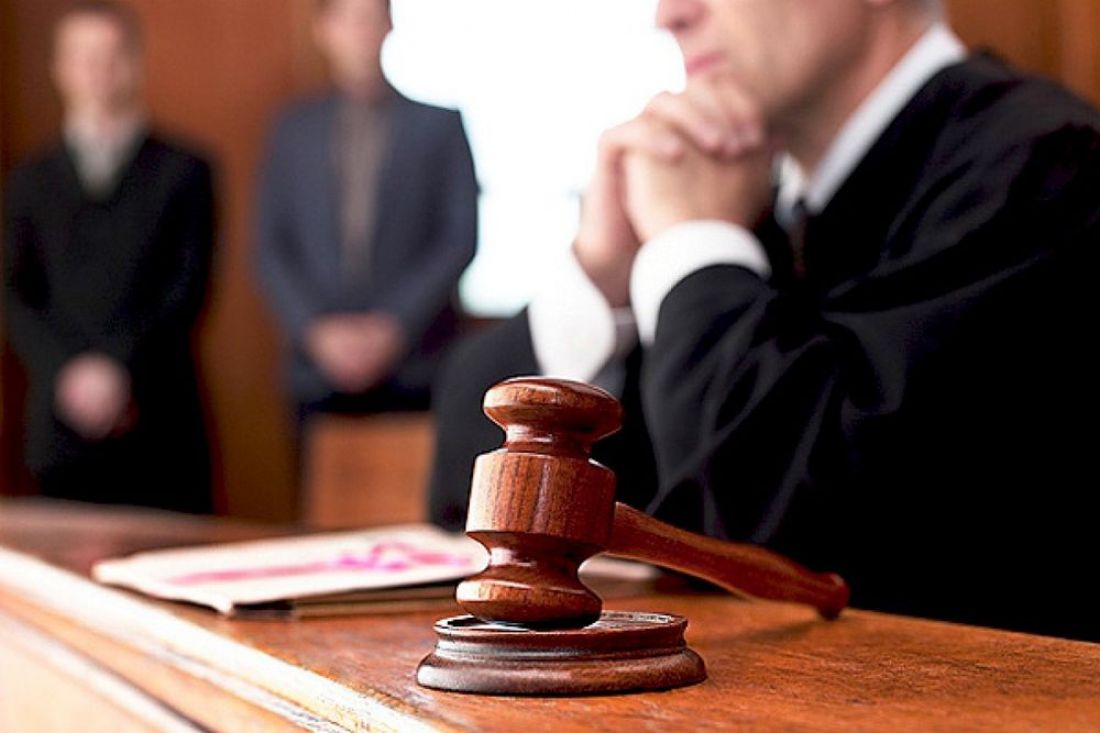 Припинення може відбуватися :
з правонаступництвом (злиття, приєднання, поділ, перетворення)
без правонаступництва (ліквідація). 
Слід зазначити, що злиття, приєднання і поділ сільськогосподарських підприємств не мають значних відмінностей від підприємств у інших сферах економіки. Специфіка, належна суб'єктам аграрного права, проявляється при перетворенні сільськогосподарських підприємств. 
Перетворення — це зміна організаційно-правової форми підприємства, при якій до нового підприємства переходять усе майно, усі права та обов'язки попереднього сільськогосподарського підприємства.
Існують також особливості припинення сільськогосподарських підприємств шляхом банкрутства. Ці особливості виокремлено у ст. 44 Закону України «Про відновлення платоспроможності боржника або визнання його банкрутом» від 14 травня 1992 р. (у редакції Закону від 30 червня 1999 р. № 784-ХІV).
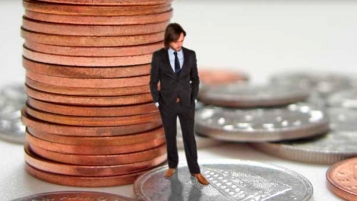 У разі продажу об'єктів нерухомості, які використовуються для цілей сільськогосподарського виробництва та є у власності сільськогосподарського підприємства, що визнане банкрутом, за інших рівних умов переважне право на придбання зазначених об'єктів належить сільськогосподарським підприємствам і фермерським господарствам, розташованим у даній місцевості.
У разі ліквідації сільськогосподарського підприємства у зв'язку з визнанням його банкрутом рішення щодо земельних ділянок, які є у власності такого підприємства, надані йому в постійне чи тимчасове користування, у тому числі на умовах оренди, приймається відповідно до Земельного кодексу України. Так, п. ґ) ст. 141 ЗК України підставою примусового припинення прав на земельну ділянку передбачає примусове звернення стягнень на земельну ділянку за зобов'язаннями її власника.
При введенні процедури розпорядження майном боржника аналіз фінансового становища сільськогосподарського підприємства повинен здійснюватися з урахуванням сезонності сільськогосподарського виробництва та його залежності від природно-кліматичних умов,  а також можливості задоволення вимог кредиторів за рахунок доходів, які можуть бути одержані сільськогосподарським підприємством після закінчення відповідного періоду сільськогосподарських робіт.
Наступною особливістю є те, що рішення про звернення з клопотанням до господарського суду про санацію сільськогосподарських підприємств приймається комітетом кредиторів за участю представника органу місцевого самоврядування відповідної територіальної громади. Така процесуальна особливість пояснюється необхідністю представництва суспільних інтересів у збереженні функціонуючого сільськогосподарського підприємства на території села. 
Санація сільськогосподарського підприємства вводиться на строк   до закінчення відповідного періоду сільськогосподарських робіт з урахуванням часу, необхідного для реалізації вирощеної (виробленої, виробленої та переробленої) сільськогосподарської продукції. 
Санацією є система заходів, що здійснюються під час провадження у справі про банкрутство з метою: 
1) запобігання визнанню боржника банкрутом та його ліквідації; 
2) оздоровлення фінансово-господарського становища боржника; 
3) задоволення в повному обсязі або частково вимог кредиторів шляхом кредитування, реструктуризації підприємства, боргів і капіталу та (або) зміну організаційно-правової та виробничої структури боржника
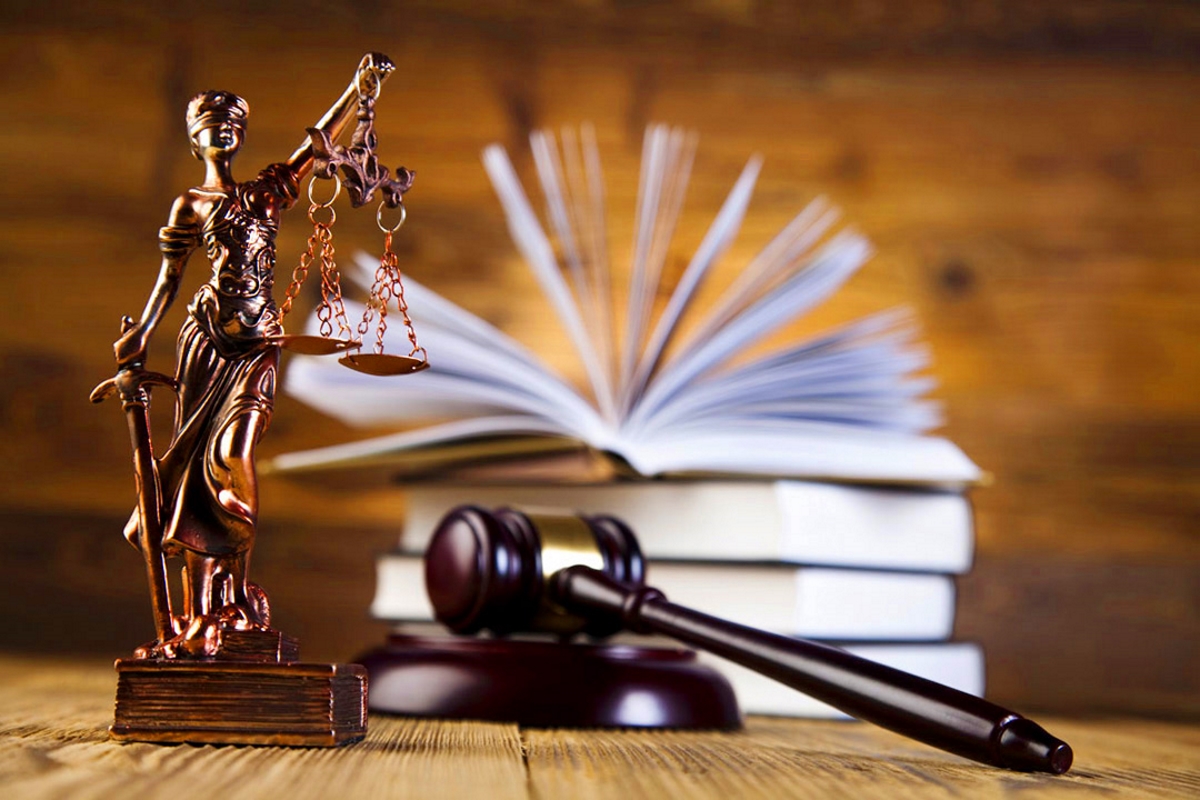 Санацією є система заходів, що здійснюються під час провадження у справі про банкрутство з метою: 
1) запобігання визнанню боржника банкрутом та його ліквідації; 
2) оздоровлення фінансово-господарського становища боржника; 
3) задоволення в повному обсязі або частково вимог кредиторів шляхом кредитування, реструктуризації підприємства, боргів і капіталу та (або) зміну організаційно-правової та виробничої структури боржника
Нарешті, якщо протягом строку санації погіршилося фінансове становище сільськогосподарського підприємства у зв'язку зі стихійним лихом, з епізоотіями та іншими несприятливими умовами, загальний строк санації, вказаний вище, може бути продовжений на один рік. 
Окремо чинне законодавство визначає особливості банкрутства фермерського господарства, які виокремлює ст. 50 Закону України
«Про  відновлення  платоспроможності  боржника  або  визнання його банкрутом». Аналіз положень зазначеної статті дає змогу дійти висновку про існування специфічного механізму захисту фермерських господарств від банкрутства порівняно з іншими формами підприємств, зокрема й сільськогосподарських.
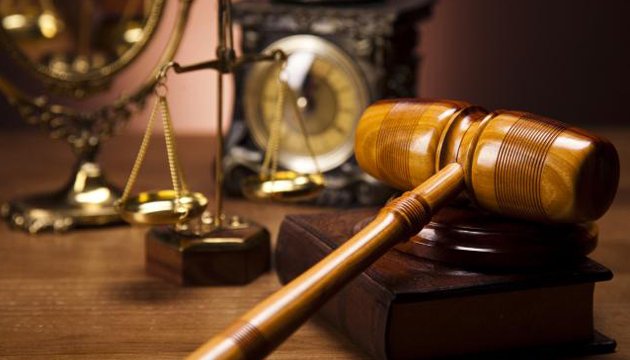 ДЯКУЮ ЗА УВАГУ
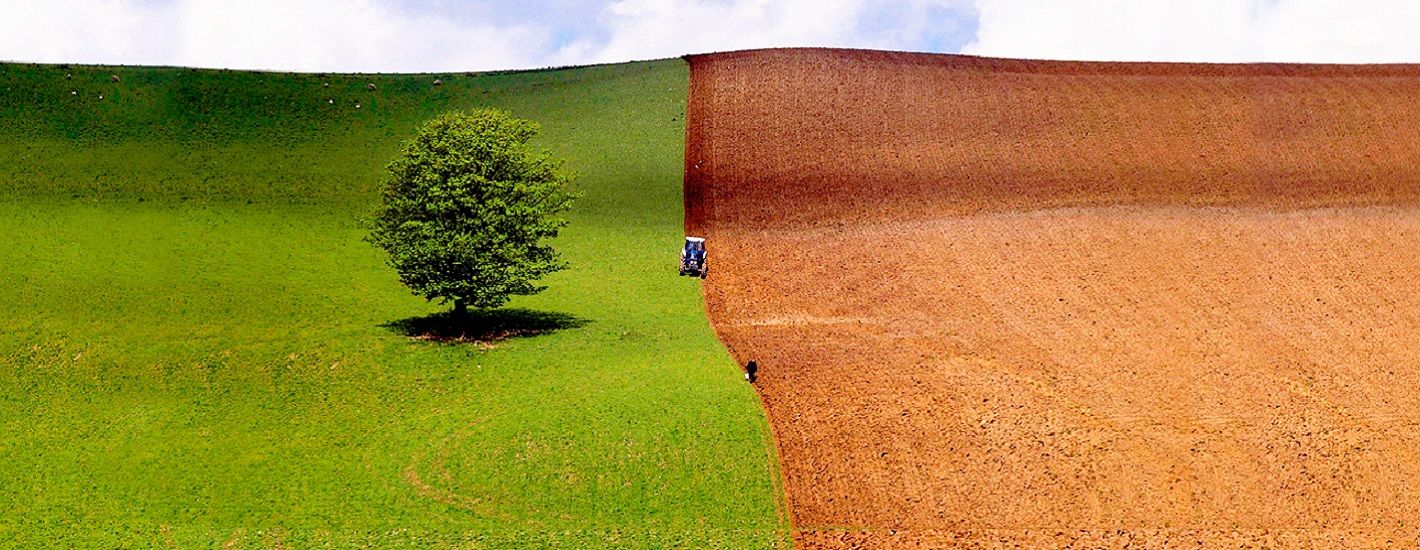